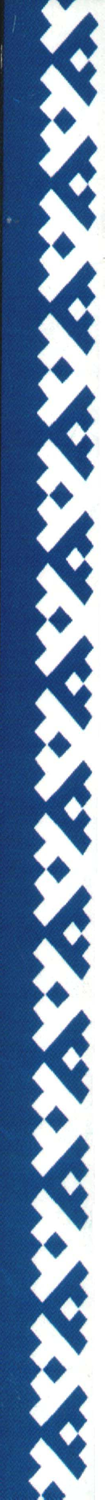 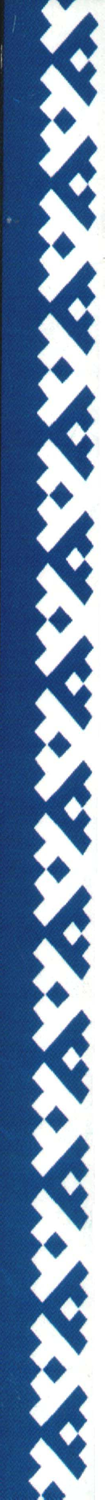 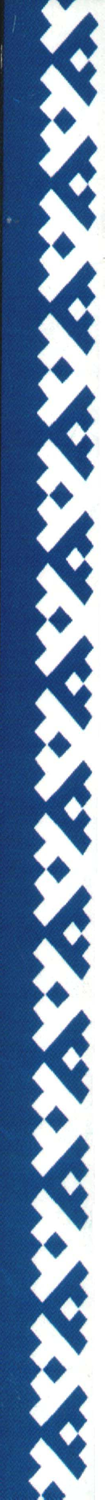 Музей детского сада 
«Югра -наша малая Родина»
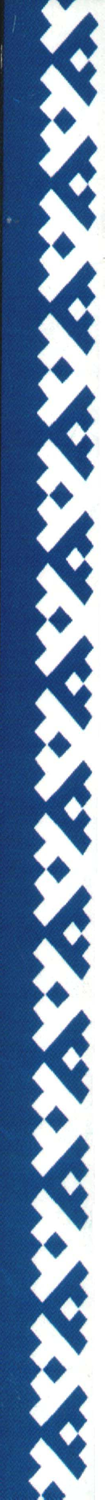 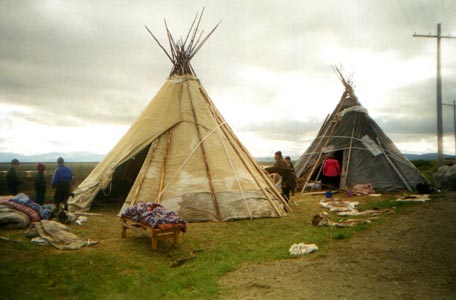 Автор: воспитатель высшей категории МАДОУ  города Нижневартовска детский сад  № 52 «Самолетик» 
Зверева Инна Александровна.
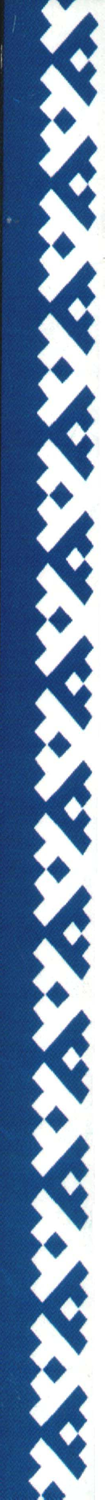 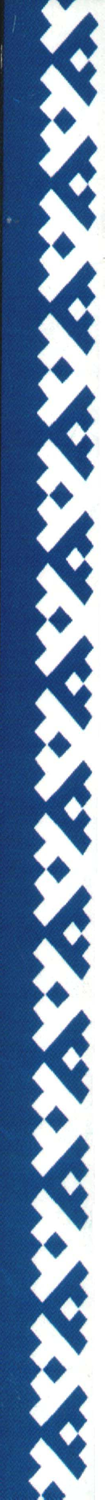 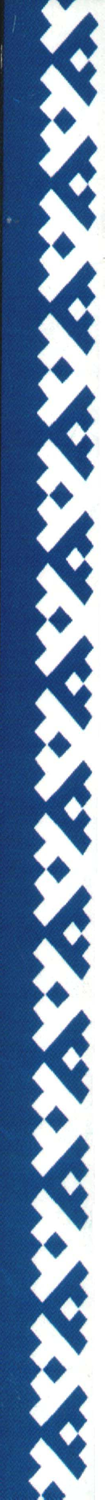 Цель создания музея
 Воспитание  у дошкольников любви к малой Родине на основе ознакомления с родным краем, формирование гражданской позиции, патриотических чувств. 
 Обеспечение каждому ребенку условий ранней позитивной социализации посредством расширения представлений об окружающем мире. 
  Знакомство с традициями и обычаями коренных народов Севера ханты и манси. 
 Использование новых форм работы с детьми и родителями.
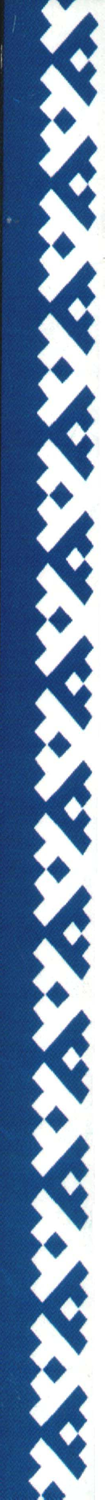 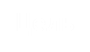 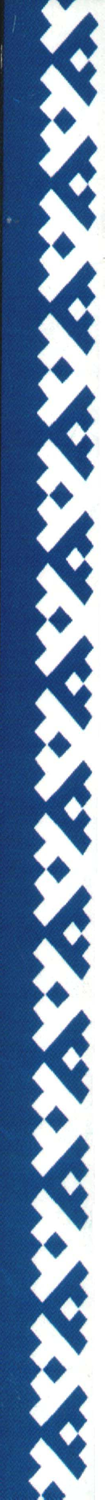 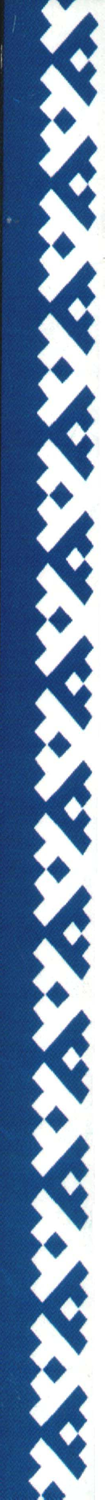 Задачи
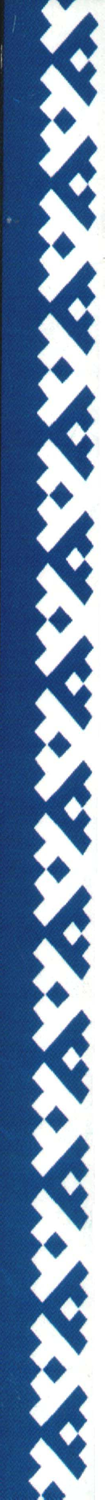 Обогащать знания дошкольников о своей Родине, дать общее представление о народах Севера.
Познакомить детей с обычаями и традициями, народным творчеством народов Севера - ханты и манси, воспитывать чувство уважения к традициям и обычаям других пародов.
Воспитывать у детей интерес, бережное и созидательное отношение к природе родного края, развивать способность чувствовать красоту природы и эмоционально откликаться на неё.
Развивать чувство гордости за свою малую родину. Расширять представления детей о том, что делает малую родину красивым, развивать эмоциональную отзывчивость на красоту родного края.
Учить устанавливать причинные связи, делать выводы, развивать умение сравнивать и мыслить ло­гически, развивать воображение, фантазию, творческие способности, обогащать речь и словарный запас.  
Способствовать повышению активности родителей в воспитании у ребенка любви к родному краю, содействовать становлению желания принимать участие в социальных акциях.
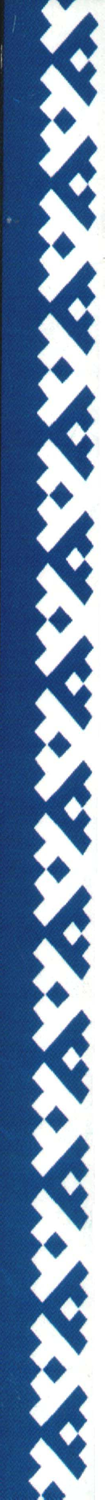 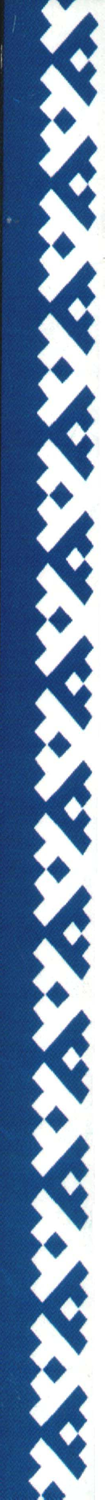 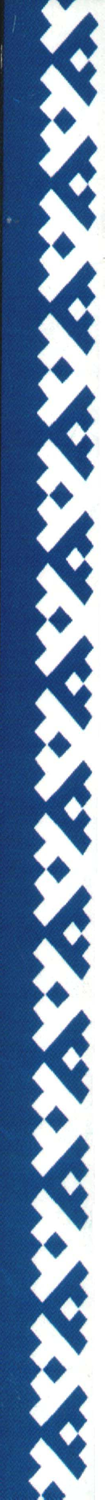 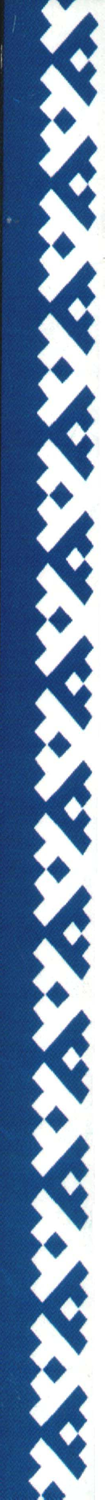 Центральная часть музея
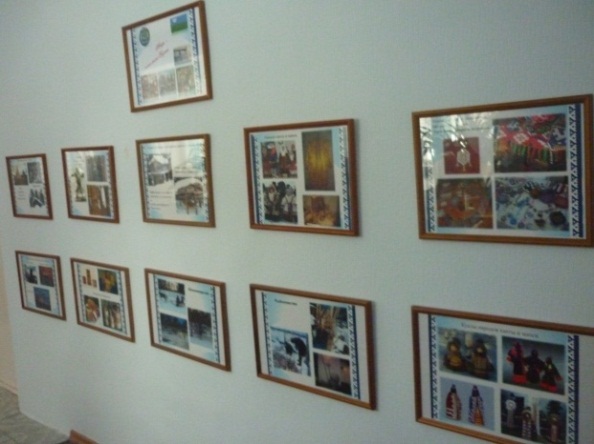 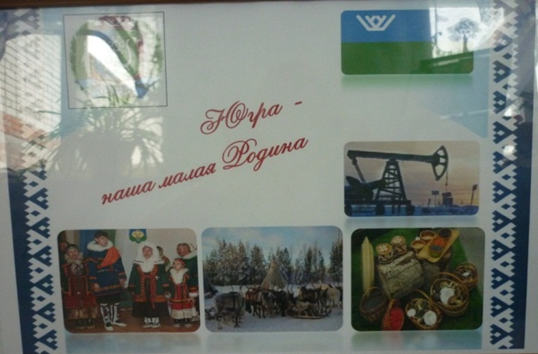 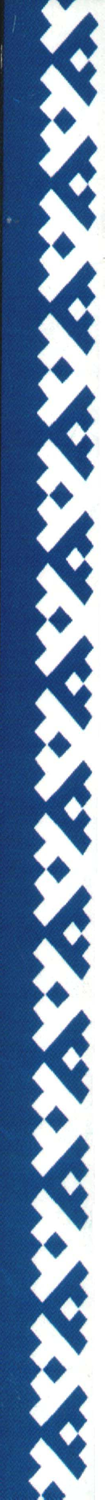 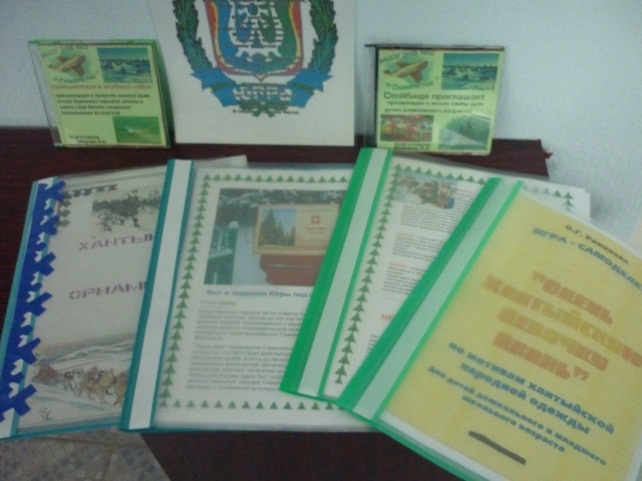 В центральной части музея на картинах кратко рассказано о быте и жизни коренных народов Севера ханты и манси.
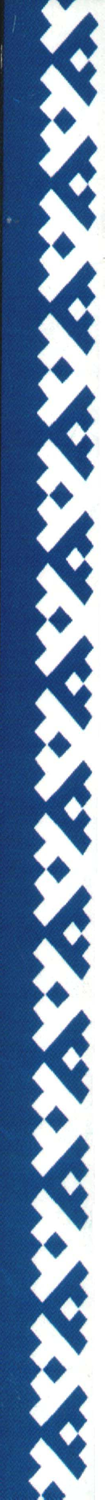 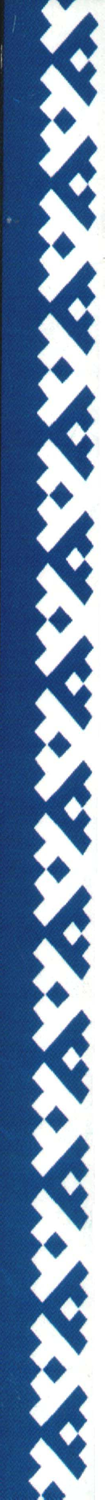 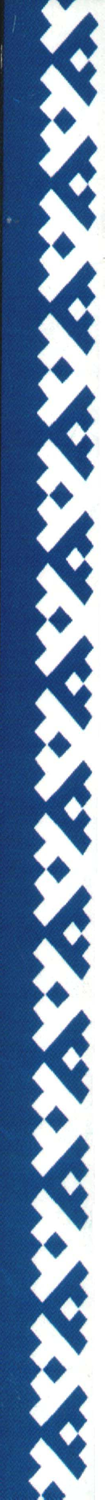 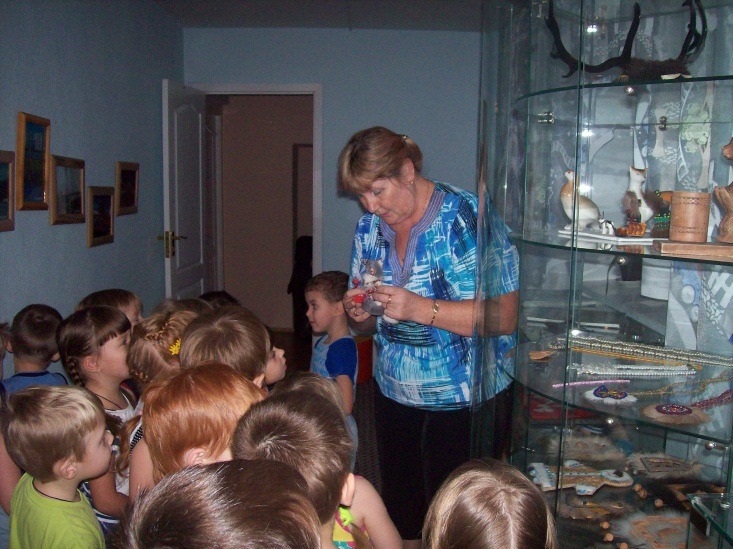 На другой стороне музея дети и родители детально знакомятся с жизнью и бытом коренных народов Севера
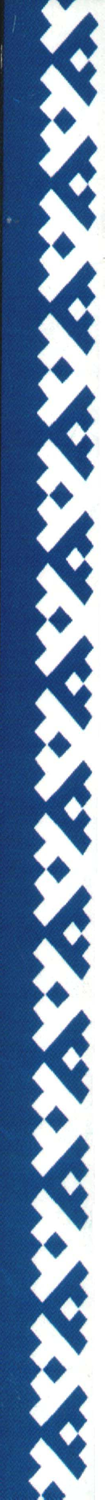 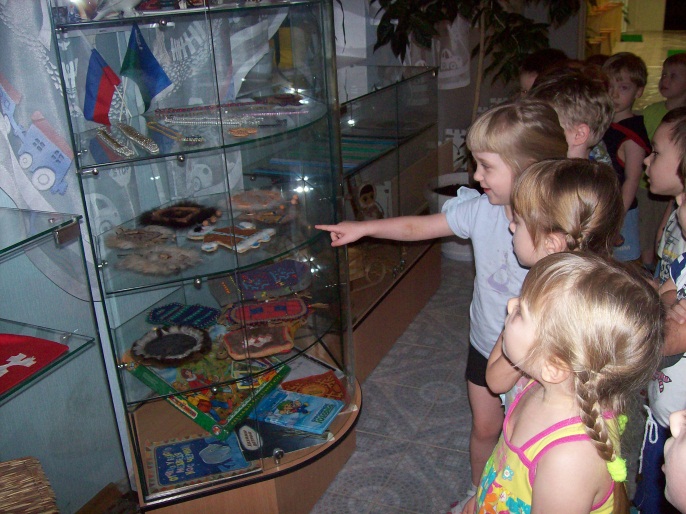 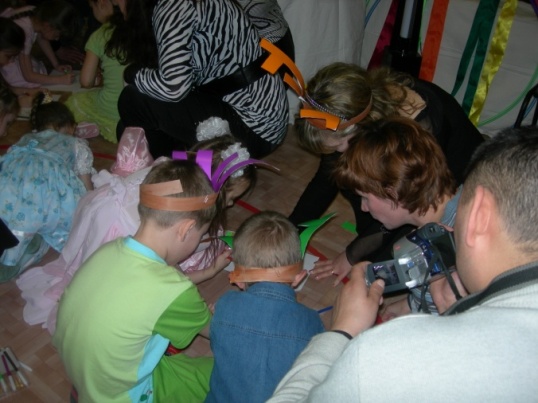 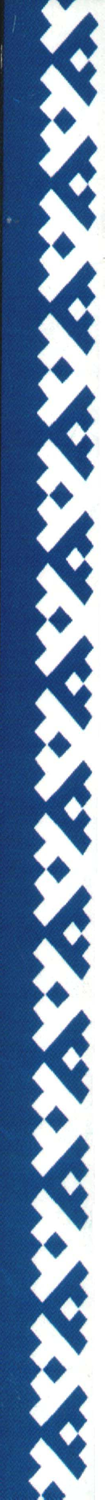 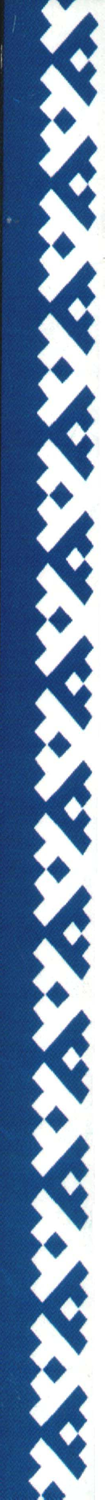 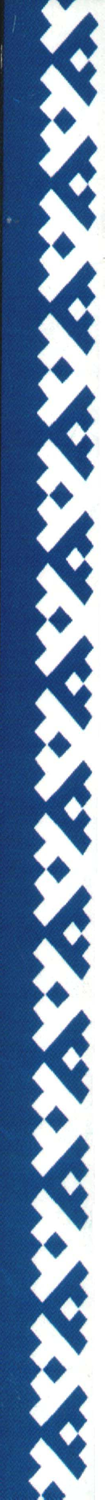 Предметы быта, украшенные традиционными орнаментами, вышитыми бисером.
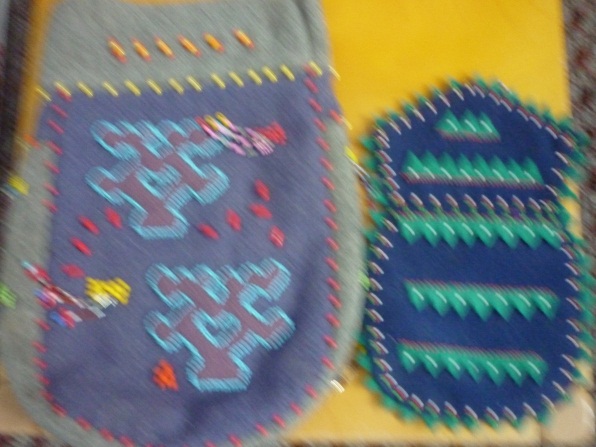 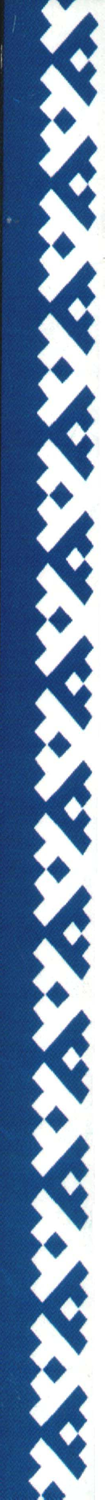 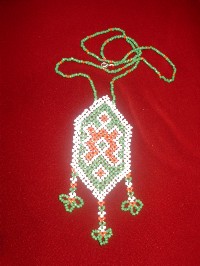 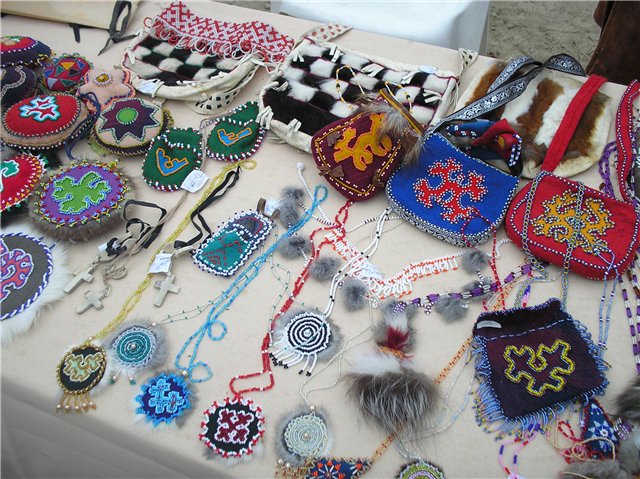 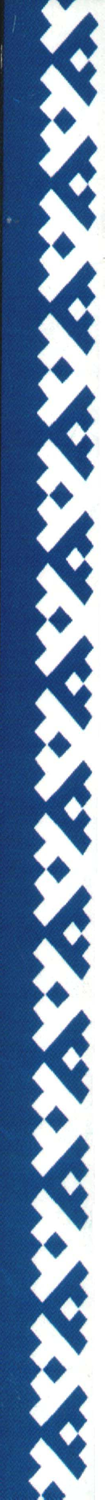 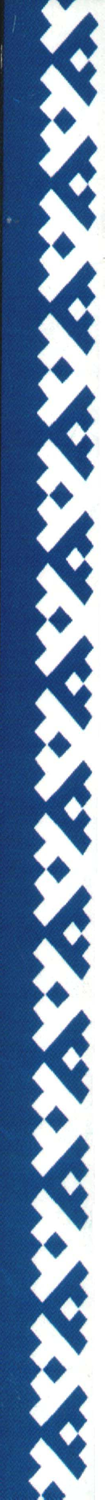 Знакомство детей с орнаментом ханты и манси 
в изодеятельности.
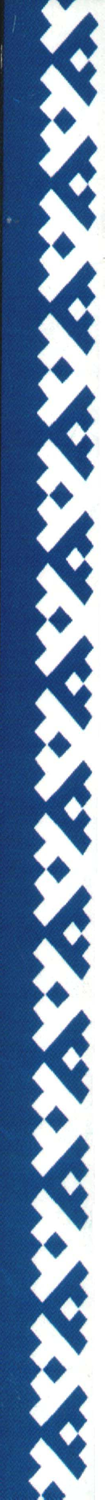 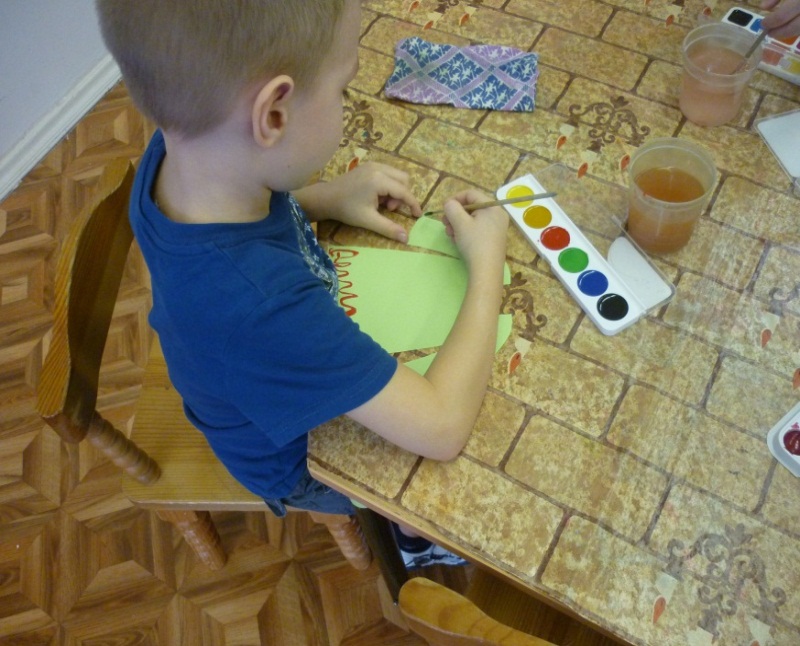 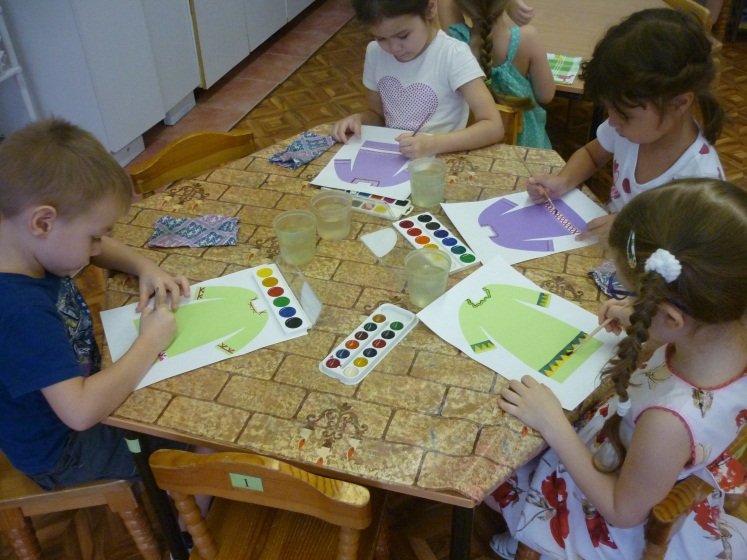 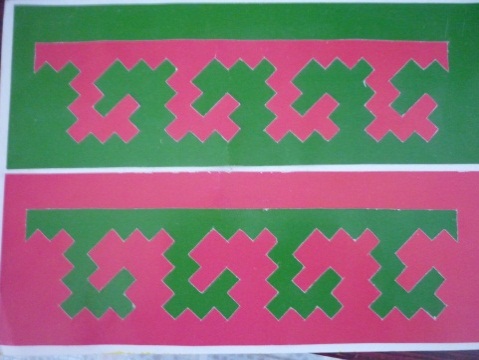 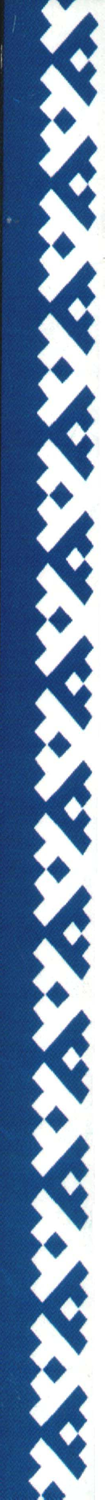 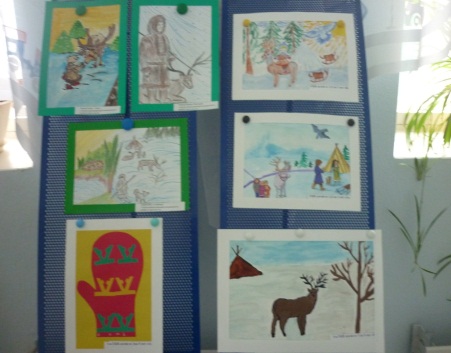 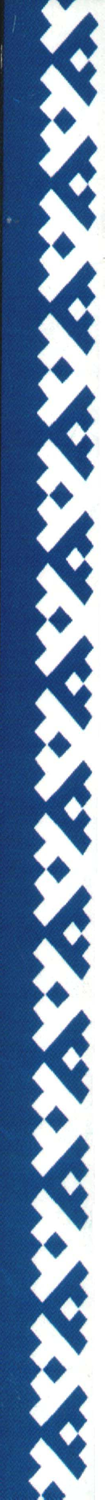 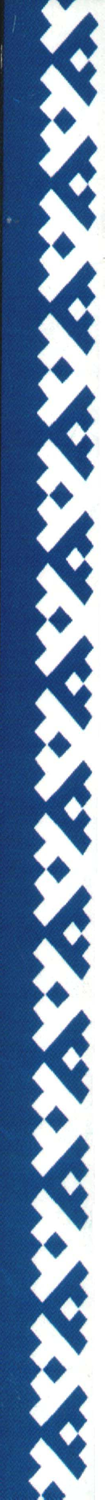 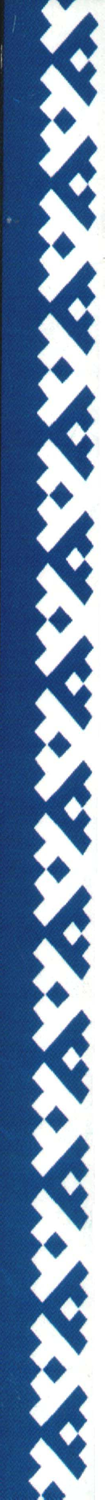 Посетители музея знакомятся со сказками и обычаями 
коренных народов
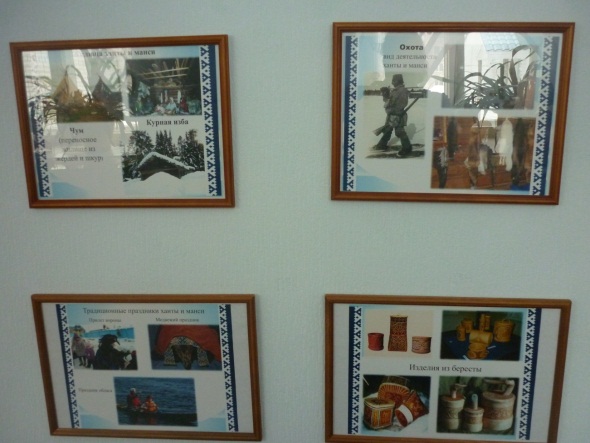 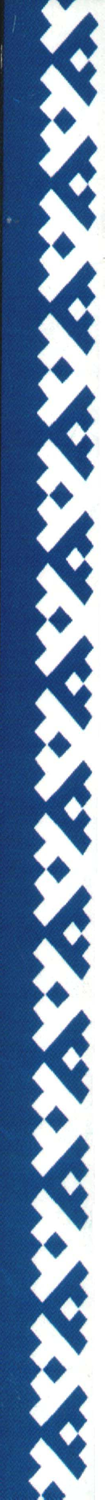 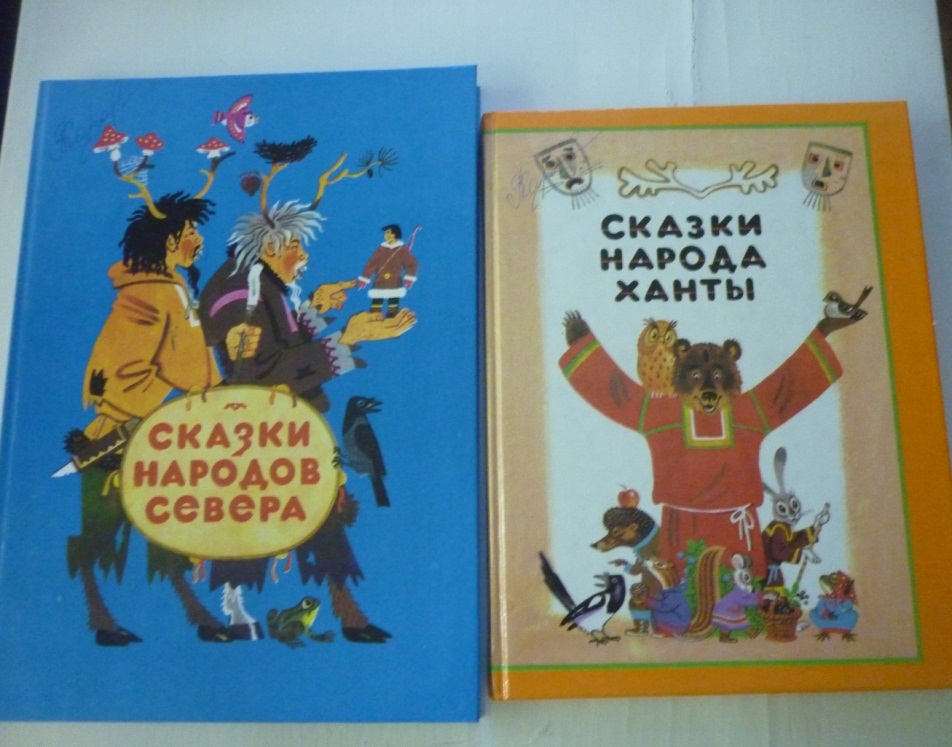